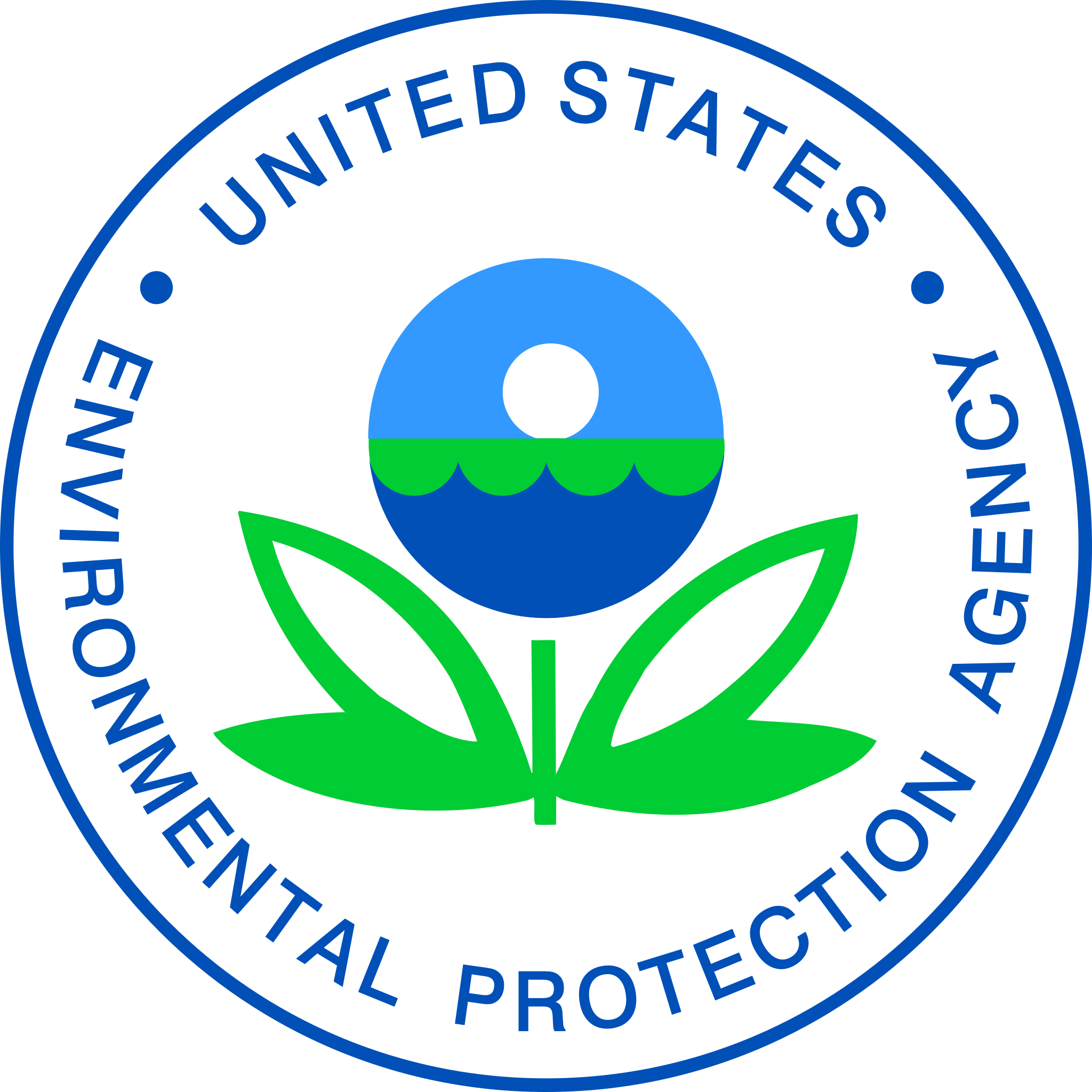 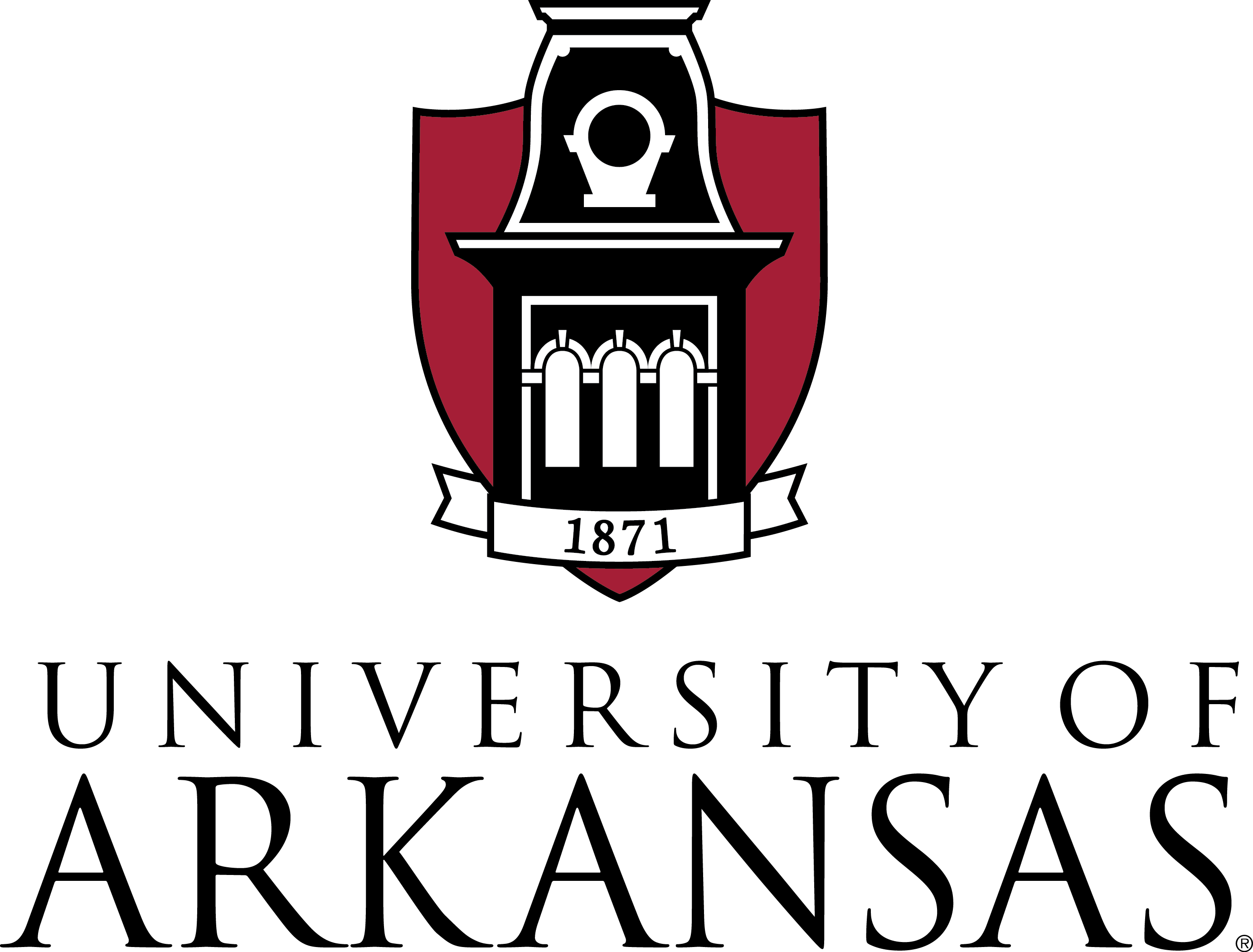 Advancing the Diffusive Gradients in Thin-Films Passive Sampling Device for Monitoring PFAS in Drinking Water Systems
Samuel D. Hodges, M.S., E.I.T., Huong T. Pham, Ph.D., and Julian L. Fairey, Ph.D., P.E.
Department of Civil Engineering, University of Arkansas, Fayetteville, AR
David G. Wahman, Ph.D., P.E., and Levi Haupert, Ph.D.
Drinking Water Treatment & Distribution Branch, US Environmental Protection Agency, Cincinnati, OH
[Speaker Notes: Introduce yourself and lab group “the experimental work contributors” Dave and Levi contributed heavily to the modeling.]
Grab vs. Passive Sampling
Grab sampling  snapshot in time, i.e., PFOA, weekly for 12 weeks
Passive sampling device (PSD)  time-weighted average
PSD does not capture extremes
Fewer PSDs vs. grab samples
Potential cost savings
PSD more representative of chronic exposures
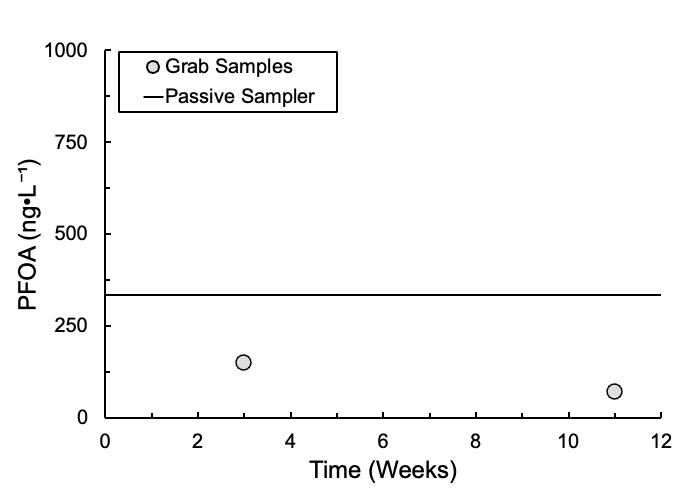 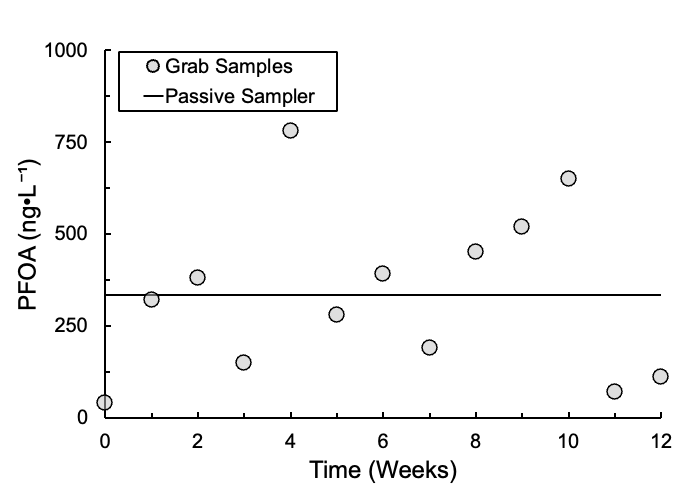 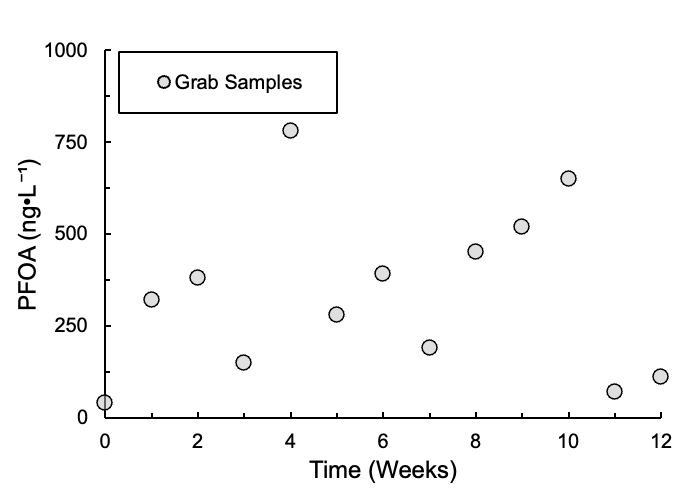 2
[Speaker Notes: If you are targeting any measurement above a threshold, PSD may not be ideal
If you’re looking for chronic exposure could be excellent tool.]
Diffusive Gradients in Thin-Films (DGT)
DGT-PSDs are kinetic samplers (as opposed to equilibrium samplers)
Longer deployment times  more analyte uptake and lower MDLs
Analyte mass transport restricted to diffusion through gel layer
Binding layer maintains maximal diffusive flux with bulk water
Membrane filter (optional)
Binding
layer
Diffusion Boundary Layer thickness (𝛿DBL) in-situ 
Diffusive gel
No PFAS sorption
PFAS diffusion coefficients (DGel)
Rapid and complete PFAS uptake in binding layer
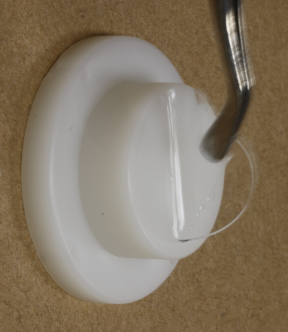 Housing
CDGT
Diffusive Gel
Bulk Water
CBulk
DBL
DGT-PSD with gel layer uplifted by forceps
Conceptual profile of a DGT-PSD
3
[Speaker Notes: Summary=Where are we going
Longer deployment = more analyte uptake = lower MDL]
Analyte Diffusion Coefficients in Gel
DGel measured in polyethylene two-compartment diffusion cell
Diffusive Gels of four thicknesses, 𝛿Gel
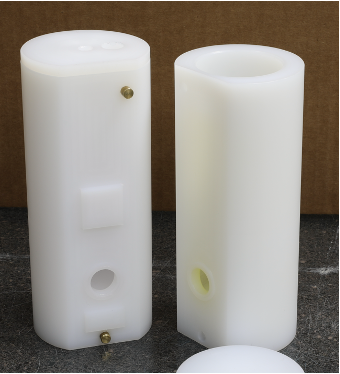 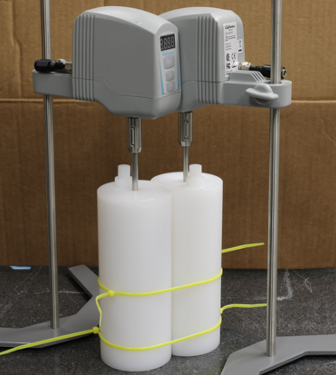 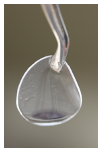 Source
Sink
0.12 cm
0.08 cm
0.20 cm
0.16 cm
Used nitrate to determine 𝛿DBL vs. Mixing Speed
50-, 100-, 200-, 300-, 400-, and 500 RPM experiments
Identified Mixing Speed for which 𝛿DBL ≪ 𝛿Gel  applied to PFAS DGel measurements
CSource
Diffusive Gel
DBL
Sink
CSink
Source
CSource
DBL
CSink
4
[Speaker Notes: Summary of the DCell DGel measurement goal
Used gel thickness to vary the expected mass uptake. Values should equate to same concentration, but may be off by a DBL thickness.]
Finite Difference Model (FDM)
1-dimensional diffusion problem  DGel and 𝛿DBL 
Analyte diffusion from Source to Sink
Diffusive Gel
Sink
DBL
DBL
Source
C1
J2
q1
J1
Δ
xN
x1
C2
x
0
−𝛿DBL
L + 𝛿DBL
L
Fick’s first law (conc. gradients)  flux through DBL
Fick’s second law (conc. gradients in time)  flux through gel
Initial value problem solved using deSolve package in R
5
Source Compartment Nitrate Profiles
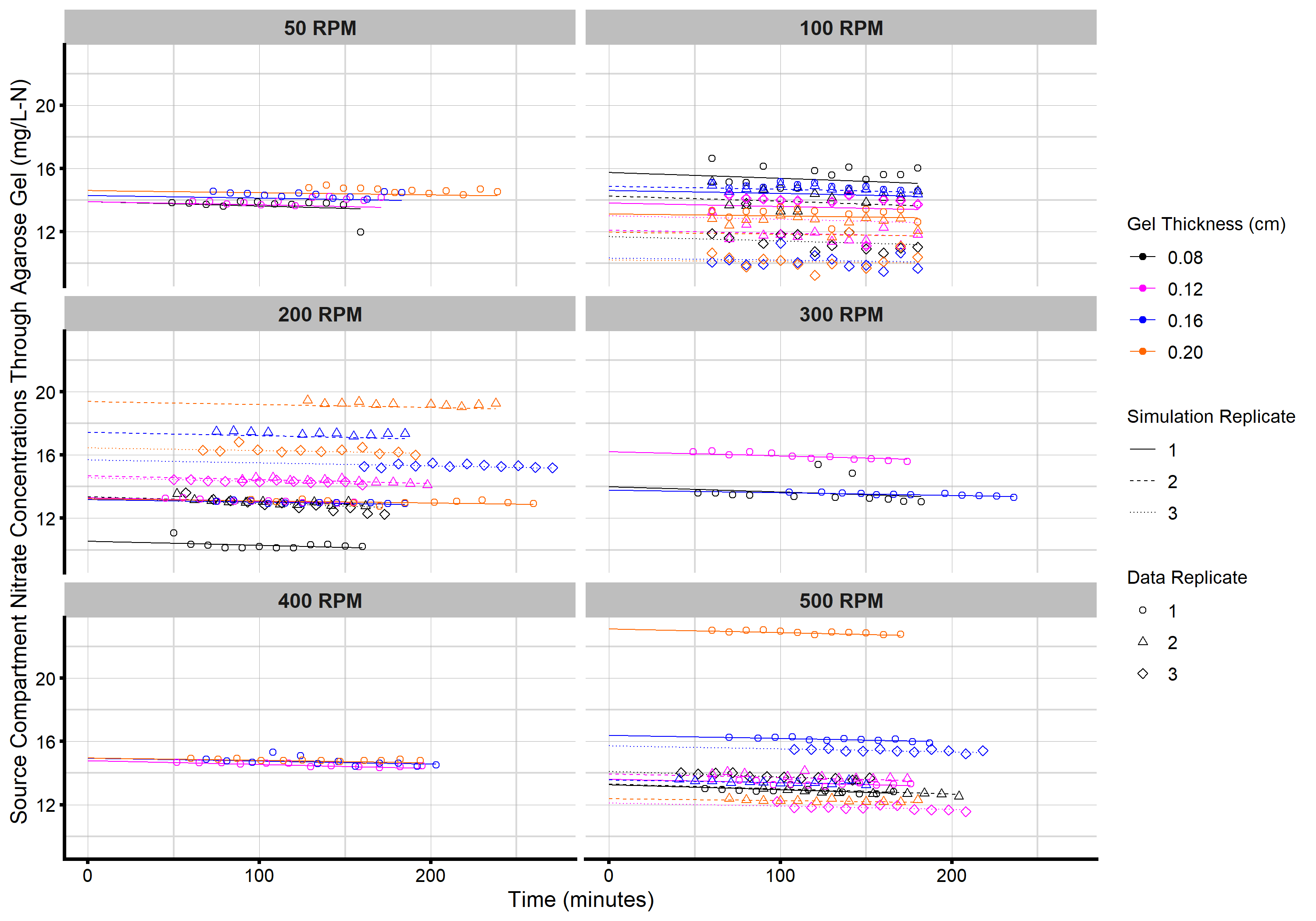 Six mixing speeds
50–500 RPM
Four gel thicknesses
0.08–0.20 cm
Replicate tests
Data replicate
Simulation replicate
Source Nitrate
t = 0  10–23 mg•L⁻¹-N
Decreased <10 % over 200-min test
100 RPM
50 RPM
300 RPM
200 RPM
500 RPM
400 RPM
6
Sink Compartment Nitrate Profiles
100 RPM
50 RPM
No Initial Sink Nitrate
Final: 0.2–0.7 mg•L⁻¹-N
Increased diffusion with decreasing Gel Thickness
Greater slopes with thinner gels
FDM captures trends
Time
Gel thickness
Mixing speed
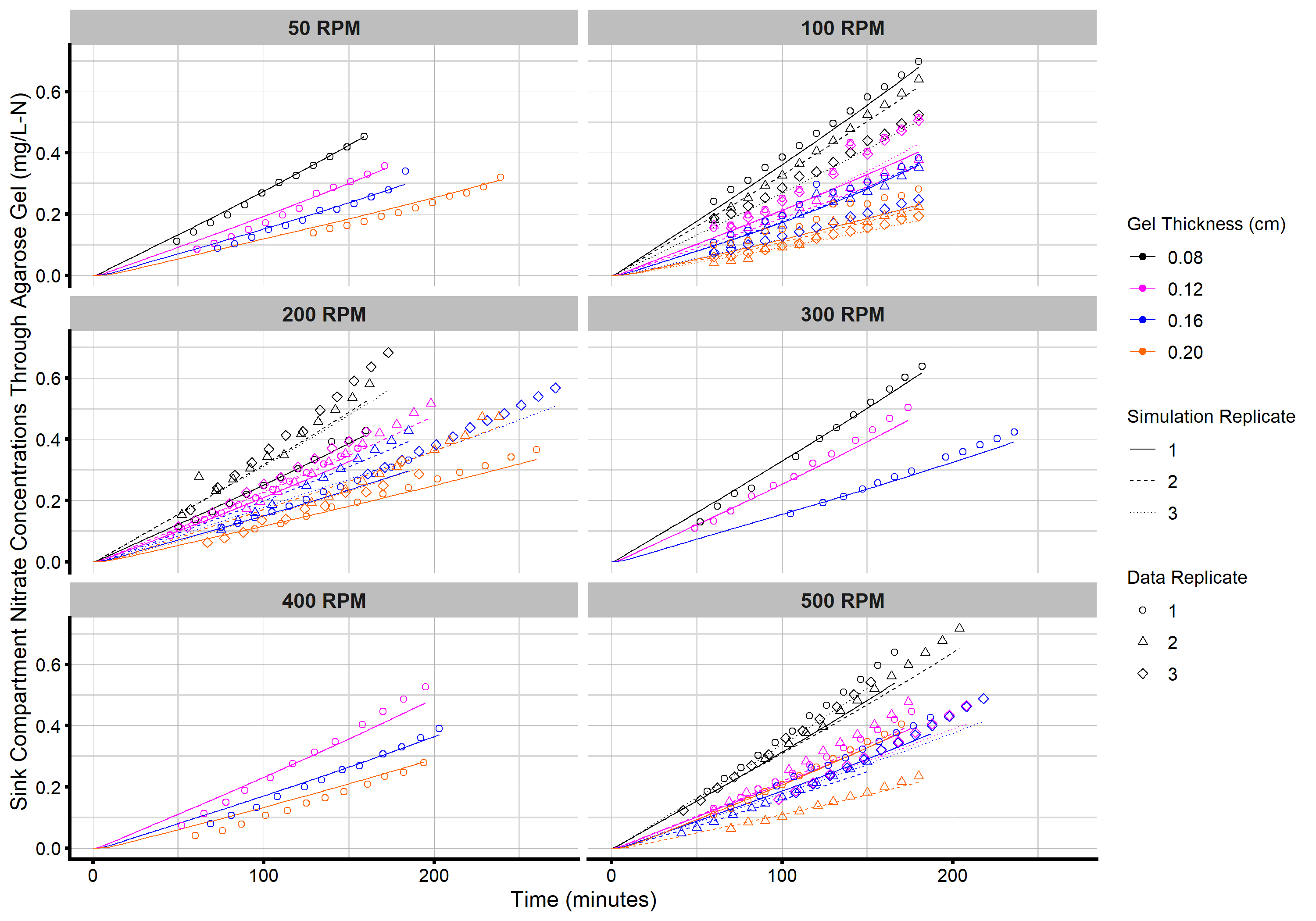 200 RPM
300 RPM
500 RPM
400 RPM
7
DBL Thickness vs. Mixing Speed
FDM fit of nitrate data  𝛿DBL vs. Compartment Mixing Speed
At 50 RPM
𝛿DBL = 111 μm
11–28 % of the total diffusive pathlength
At 500 RPM
𝛿DBL = 1 μm
0.1–0.3 % of the total diffusive pathlength
Diffusive Gel
Sink
DBL
DBL
Source
C1
J2
q1
J1
Δ
xN
x1
C2
x
0
−𝛿DBL
L + 𝛿DBL
L
Used 500 RPM mixing speed to measure PFAS diffusion coefficients
Made the DBL thickness insignificant in the FDM
Determined DGel for the target PFAS
8
PFAS Diffusion Coefficients in Gel
Two-compartment diffusion cell tests with PFAS mixtures
500 RPM Mixing Speed (insignificant DBL thickness)
Agarose Gel type
Spiked Source Compartment with 10,000 ng•L⁻¹ of each PFAS
C4–C14 PFCAs
C4–C10 PFSAs 
4:2-, 6:2-, 8:2 FTSs; PFOSA; N-EtFOSAA and M-MeFOSAA
 Water Chemistry
pH 5, 7, and 9 > pKa’s of most PFAS  assess gel chemistry
Temperature: 
5 and 22 °C
9
Source Compartment PFAS Profiles
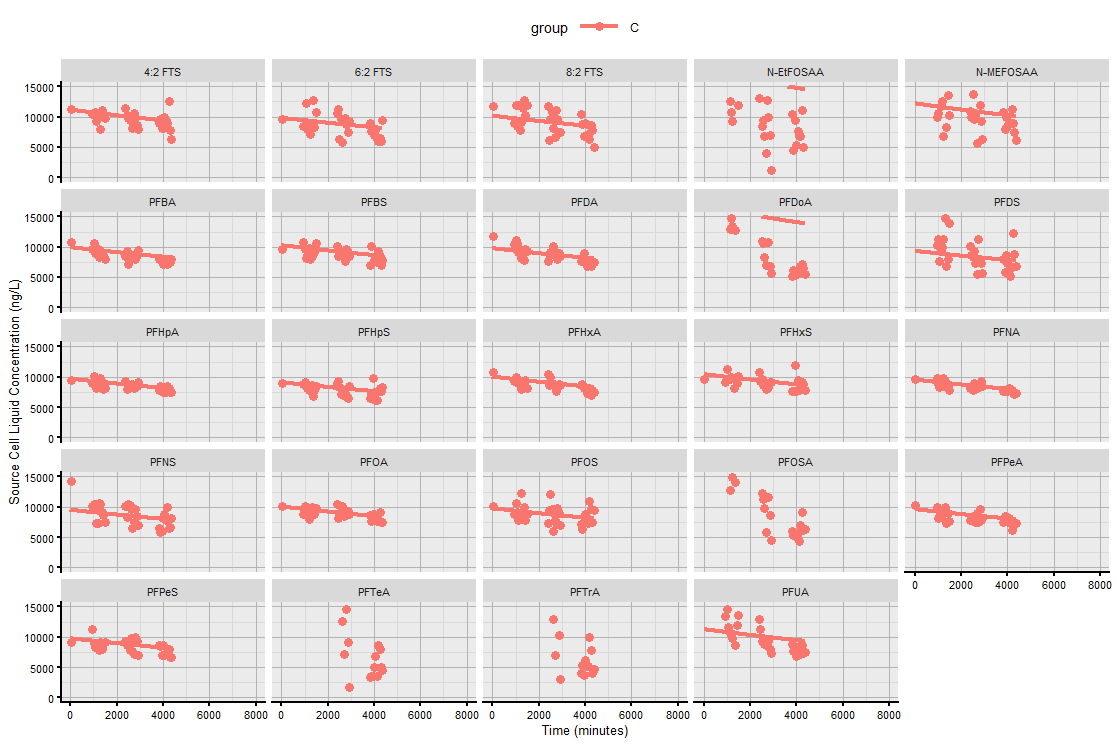 Initial PFAS ~10,000 ng/L
Final PFAS ~7,500 ng/L
Captured well by FDM for 19 PFAS
Poor fits for five PFAS
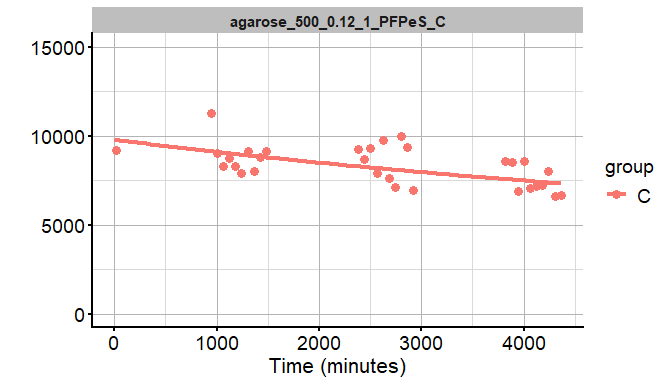 PFPeS
Source Compartment PFAS Concentrations for Agarose Gel (ng/L)
10
Time (minutes)
[Speaker Notes: 16-25 hrs 
40-48 hrs
62-72 hrs]
Sink Compartment PFAS Profiles
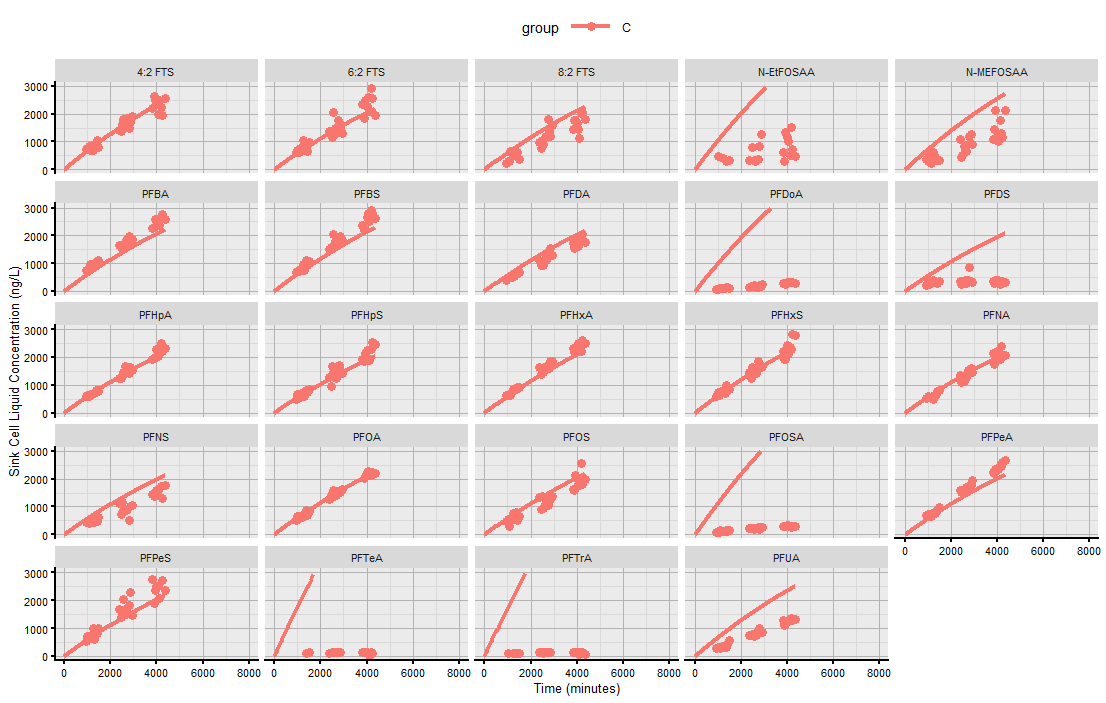 No initial PFAS
Final PFAS ~2,500 ng/L
About one-third of final source
Diffusive flux varies  FDM
Captured well by FDM for 16 of 24 PFAS
Source Compartment PFAS Concentrations for Agarose Gel (ng/L)
11
Time (minutes)
DGel for PFCAs at pH 7 and 22 °C
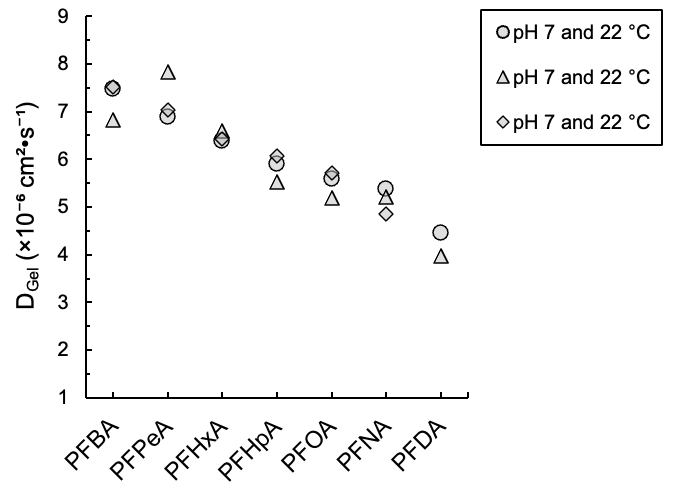 DGel decreased with increasing chain length
Expected trend
PFBA ≅ 7.2×10⁻⁶ cm²•s⁻¹
PFDA ≅ 4.2×10⁻⁶ cm²•s⁻¹
Reproducibility amongst triplicate tests
PFHxA ≅ 6.4–6.6×10⁻⁶ cm²•s⁻¹
PFPeA ≅ 6.9–7.8×10⁻⁶ cm²•s⁻¹
3–12% variation
Well within the 30% range commonly attributed to PFAS
12
DGel for PFCAs: pH Impact
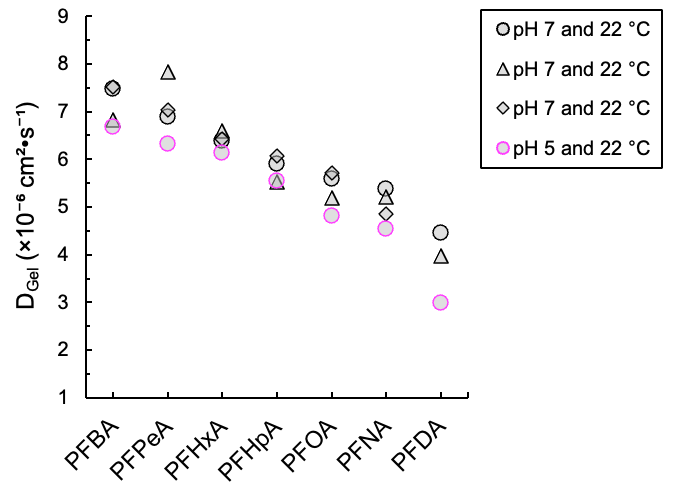 DGel at pH 7 ≅ DGel at pH 5
13
[Speaker Notes: pH drop]
DGel for PFCAs: pH Impact
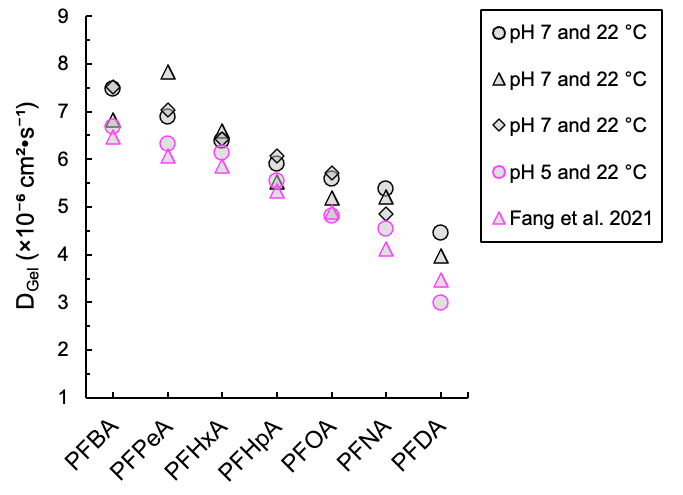 DGel at pH 7 ≅ DGel at pH 5
Fang et al. 2021 pH 5.6
14
[Speaker Notes: pH increase
Leads to restricted diffusion]
DGel for PFCAs: pH Impact
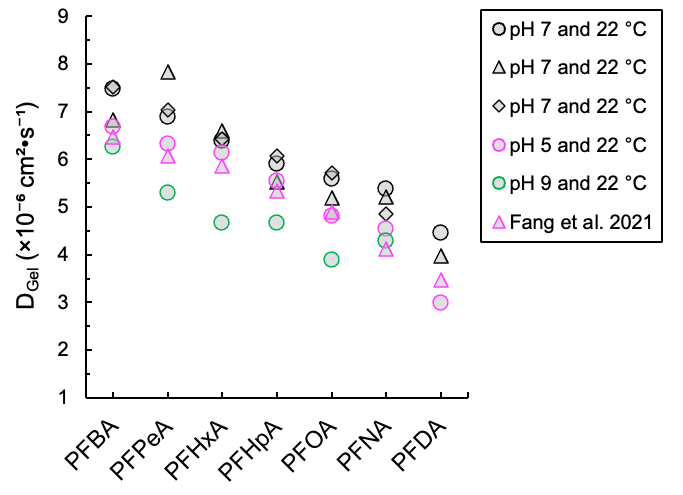 DGel at pH 7 ≅ DGel at pH 5
Fang et al. 2021 pH 5.6
DGel at pH 7 ≳ DGel at pH 9
Similar for PFBA and PFNA
~30 % lower for other PFCAs
DGel at pH 9 less than those at pH 5 and 7
Negative surface charge on agarose at pH 9 restricting diffusion of anionic PFAS?
15
DGel for PFCAs: Temperature Impact
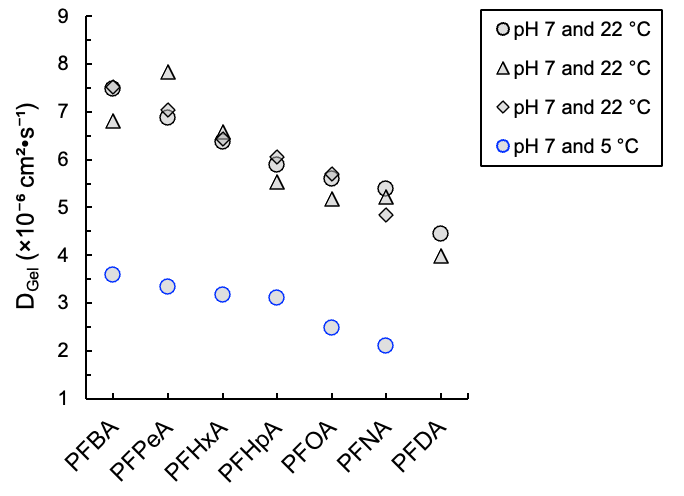 DGel at 22 ℃ > DGel at 5 ℃
Expected result
Lower at 5 ℃ by 2–3×
16
DGel for PFCAs: Temperature Impact
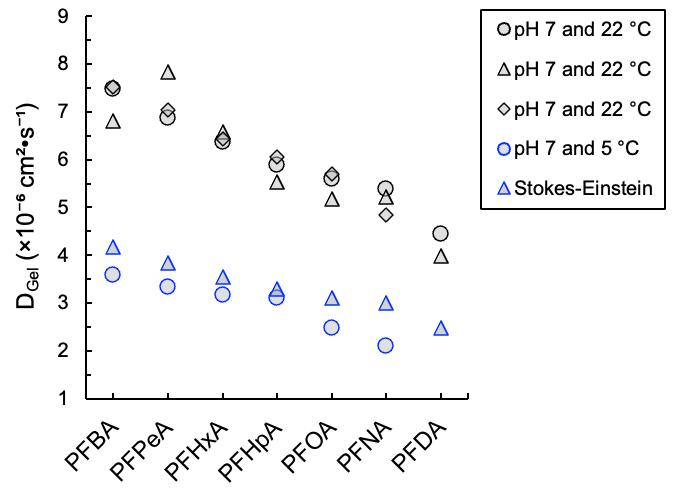 17
[Speaker Notes: Viscoscity]
DGel for PFCAs and PFSAs
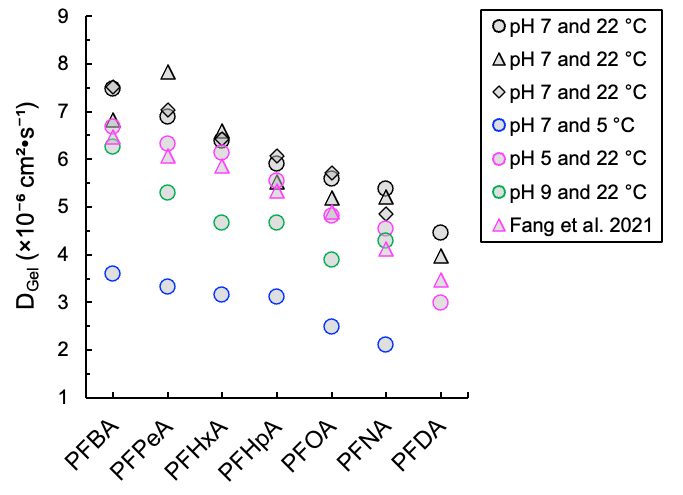 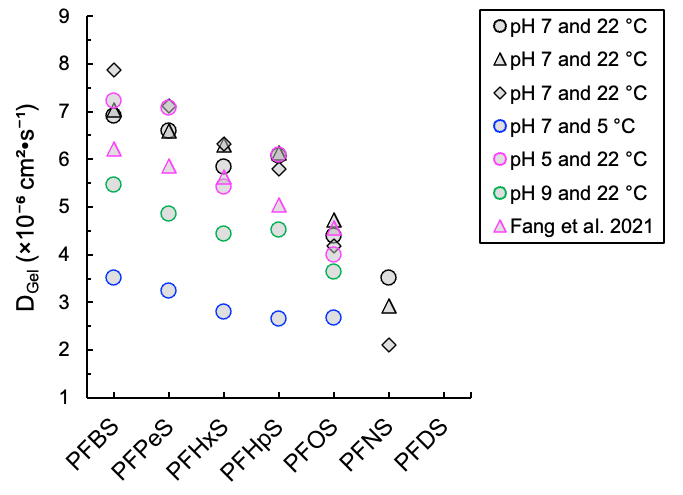 PFCAs
PFSAs
Similar DGel for PFCAs and PFSAs
PFAS chain length important
Functional group type less important
18
Binding Layer of DGT-PSDs
DGT-PSDs are kinetic samplers
Measured DGel for 13 PFAS as a function of pH and temperature
Need binding layer to maintain maximal diffusive flux with bulk water
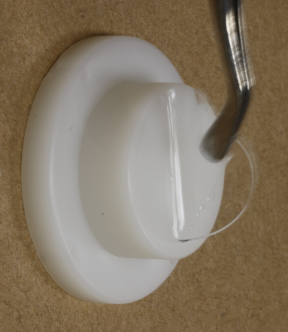 Housing
Membrane filter (optional)
Binding
layer
CDGT
Bulk Water
CBulk
Diffusive Gel
DGT-PSD with Gel Layer Uplifted by forceps
DBL
Conceptual Profile of a DGT-PSD
Assessed Weak Anion Exchange (WAX) and Strong Base Anion (SBA) resins
PFAS uptake and recovery
Used best-performing resin in DGT-PSDs
19
[Speaker Notes: Summary of the binding layer development]
PFAS Extraction Efficiency from WAX
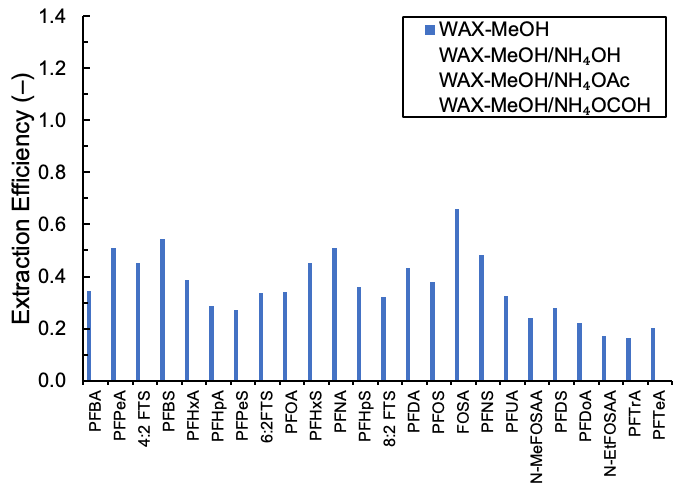 No PFAS with extraction efficiency ≳ 70 % using MeOH only
20
PFAS Extraction Efficiency from WAX
No PFAS with extraction efficiency ≳ 70 % using MeOH only
14 PFAS with extraction efficiency ≳ 70 % using MeOH and 50 μM NH₄OH
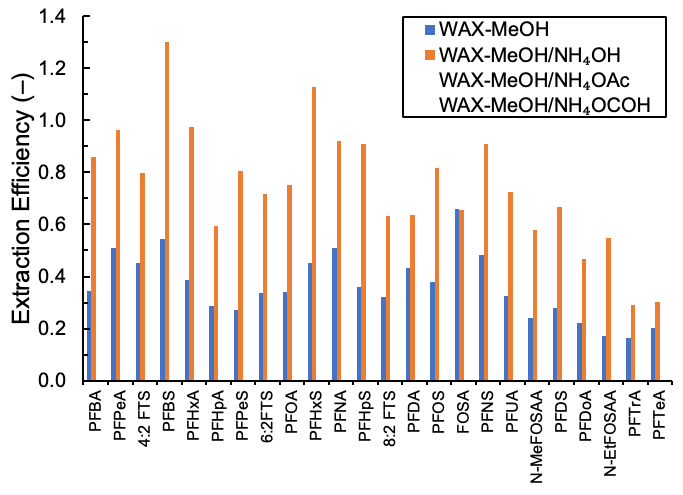 21
[Speaker Notes: Ammonium Hydroxide]
PFAS Extraction Efficiency from WAX
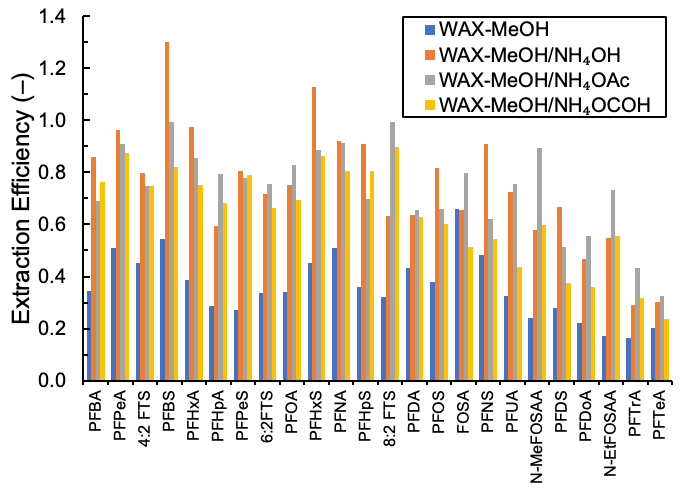 No PFAS with extraction efficiency ≳ 70 % using MeOH only
14 PFAS with extraction efficiency ≳ 70 % using MeOH and 50 μM NH₄OH
50 μM ammonium acetate and formate good as well
22
[Speaker Notes: Ammonium Hydroxide]
PFAS Extraction Efficiency from SBA
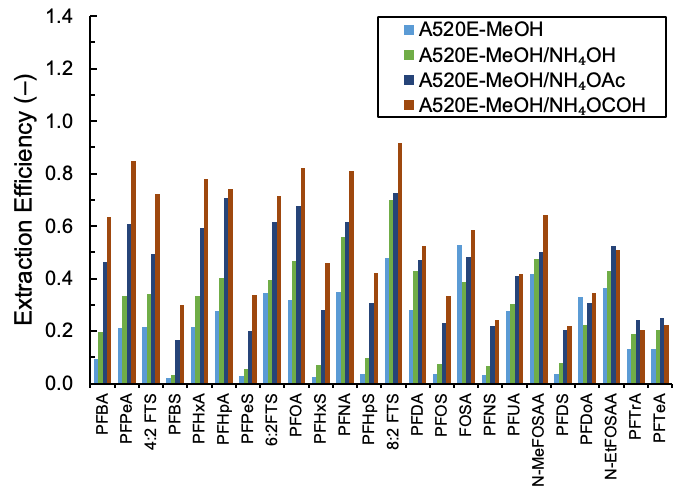 8 PFAS with extraction efficiencies ≳ 70 %
Selected WAX resin with MeOH/NH₄OH for PFAS extraction
23
[Speaker Notes: Ammonium Hydroxide]
Box Tests with DGT-PSDs
pH 7 and 22 ℃
Spiked Box with the 24 target PFAS, each at ~5,300 ng•L⁻¹ into 750 mL water
Deployment times of 2-, 6-, and 11-days
Grab samples at start, middle, and end
Calculated TWA Grab sample for each PFAS
Extracted binding layer after deployment time
Used DGel values to back-calculate CDGT
Averaged four DGT-PSDs
Compared PFAS TWA-Grab vs. DGT-PSDs
Goal of ± 40 %
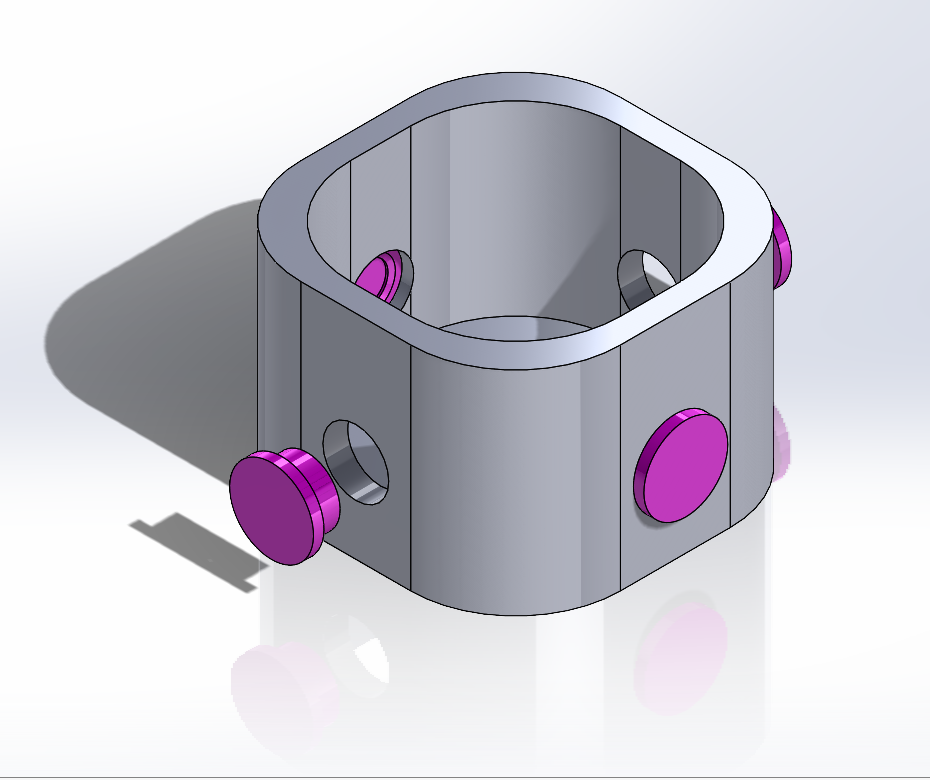 3D-rendering of 1-L Box (grey) with DGT-PSDs (magenta) installed in each side-wall
24
[Speaker Notes: Summary of the box tests
High concentration for initial validation]
Box Tests with DGT-PSDs
2-day test
DGT-Average and TWA-Grab samples within 40 % for five of seven PFCAs
PFBA, PFPeA, PFHxA, PFOA, PFNA
DGT-PSDs over-estimated TWA-Grab samples for PFHpA and PFDA
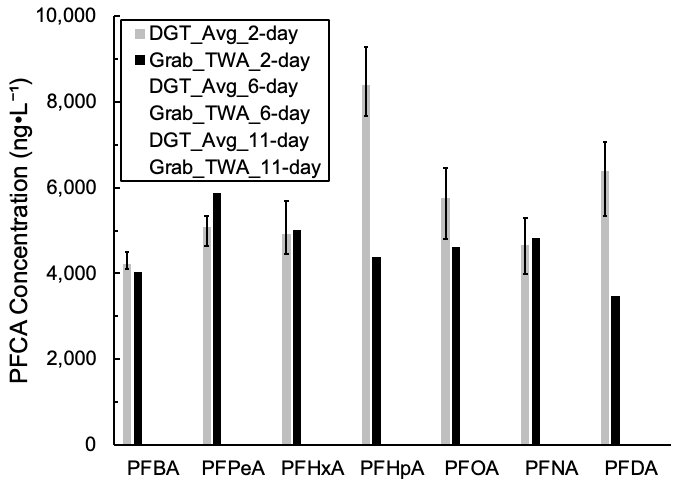 25
[Speaker Notes: DON’T LIST THE COMPOUNDS]
Box Tests with DGT-PSDs
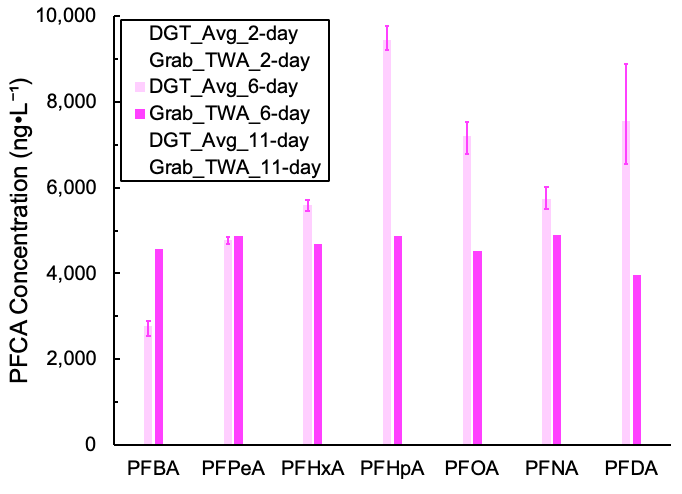 6-day test
DGT-Average and TWA-Grab samples within 40 % for four of seven PFCAs
PFBA, PFPeA, PFHxA, PFNA
DGT-PSDs over-estimated TWA-Grab samples for PFHpA, PFOA, and PFDA
26
Box Tests with DGT-PSDs
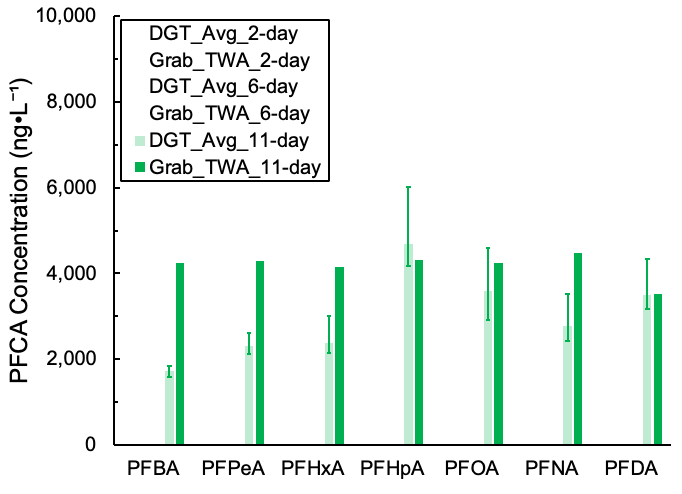 11-day test
DGT-Average and TWA-Grab samples within 40 % for four of seven PFCAs
PFHpA, PFOA, PFNA, PFDA
DGT-PSDs under-estimated TWA-Grab samples for PFBA, PFPeA, and PFHxA
Resin at capacity?
More WAX resin?
27
Box Tests with DGT-PSDs
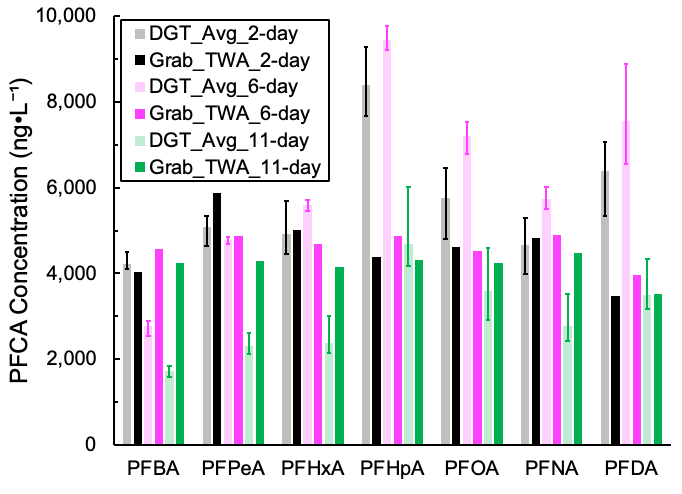 2-, 6-, and 11-day tests
DGT-Average and TWA-Grab samples within 40 % for all seven PFCAs
13 of 21 PFCA–Deployment Time combinations
28
Box Tests with DGT-PSDs
2-, 6-, and 11-day tests
DGT-Average and TWA-Grab samples within 40 % for all six PFSAs
13 of 18 PFSA–Deployment Time combinations
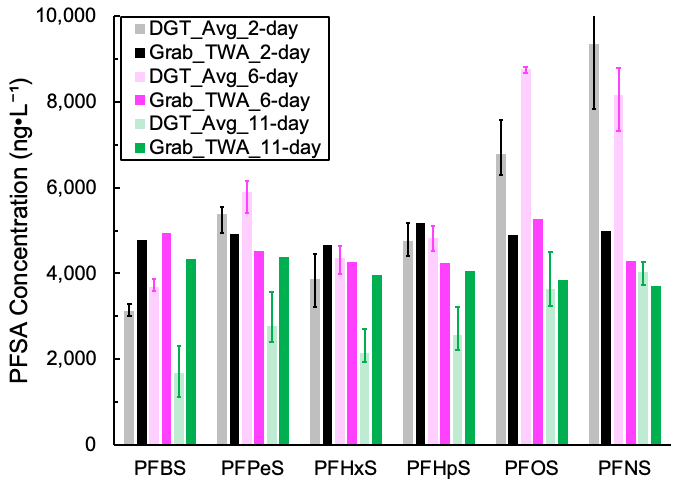 29
Summary of Results to Date
DGT-PSDs are kinetic samplers
Mass transport to binding layer restricted to molecular diffusion through a thin gel layer
Measured DGel for C4–C10 PFCAs and C4–C9 PFSAs
Decreased with increasing carbon chain length
Similar at pH 5 and 7 but ~30 % lower at pH 9  charge on agarose?
Decreased 2–3× at 5 ℃ compared to 22 ℃  temperature logger
WAX binding layer
Maximized PFAS extraction efficiency using MeOH with 50 μM NH₄OH
Box experiments with DGT-PSDs
2-, 6-, and 11-days
± 40 % of TWA-Grab samples for majority of the PFAS
30
[Speaker Notes: Ammonium Hydroxide]
Next Steps
DGel measurements as a function of conductivity
Box experiments with lower initial PFAS concentration
500 ng•L⁻¹ (previously 5,300 ng•L⁻¹)
Estimate number of binding sites in the DGT binding layer
Increase WAX dose in binding layer to overcome capacity limitations and competitive sorption effects
31
Acknowledgements and Disclaimer
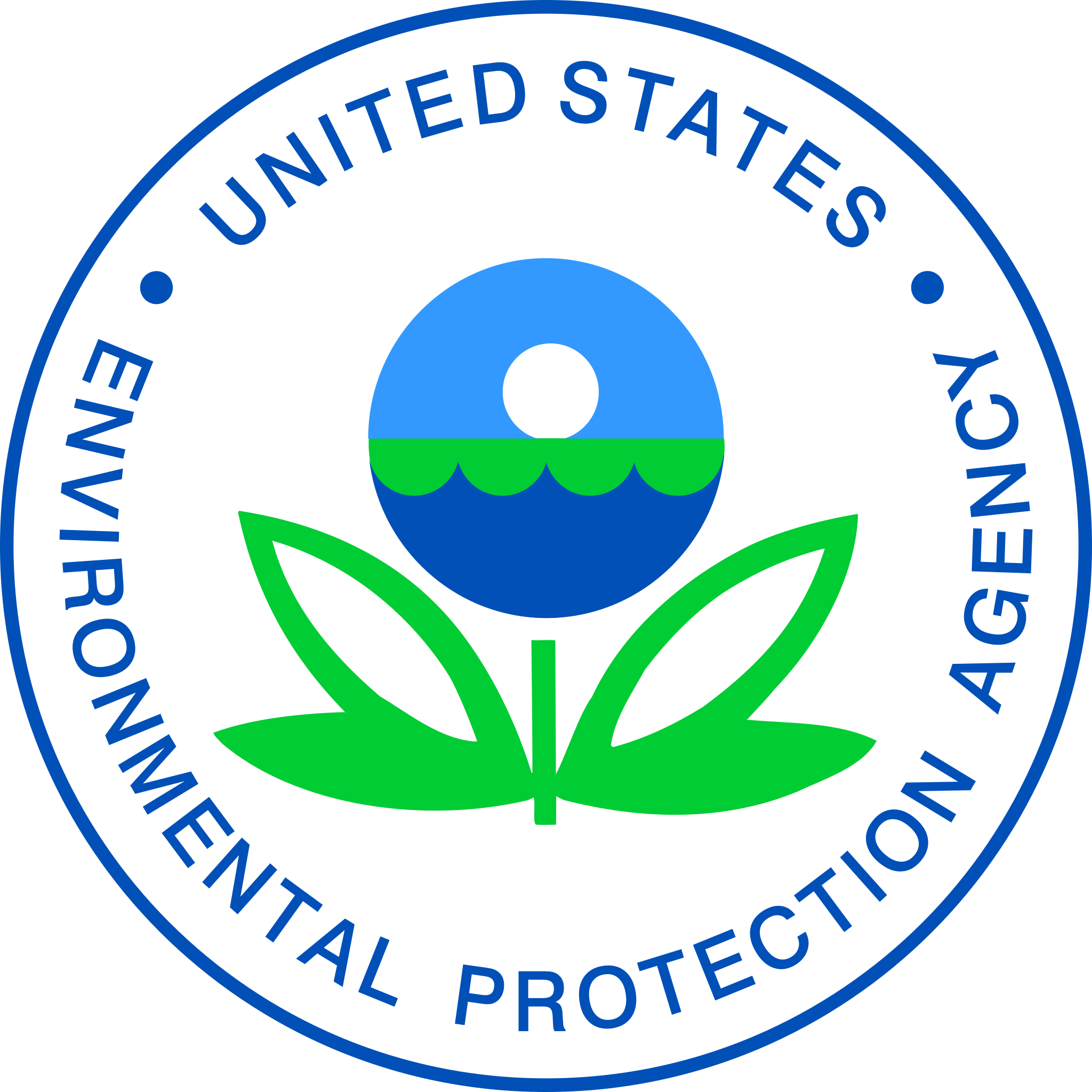 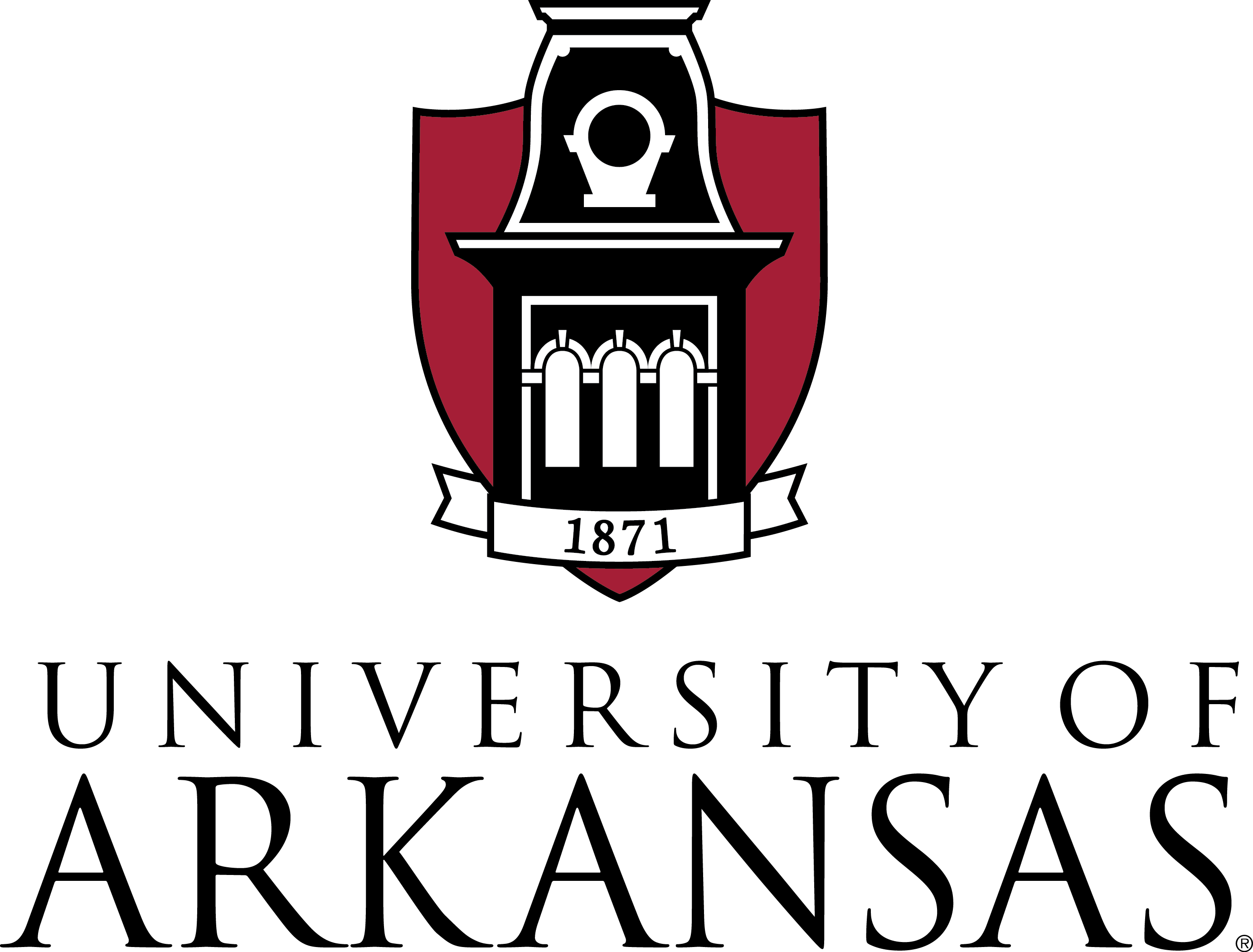 Strategic Environmental Research and Develop Program (SERDP)
ER20-1363
Arkansas Water Resources Center (AWRC) student grant to SDH
Research was not performed or funded by EPA and was not subject to EPA’s quality system requirements.  Views expressed are those of the authors and do not necessarily represent views or policies of EPA.
32